Нетрадиционные техники рисования с малышами
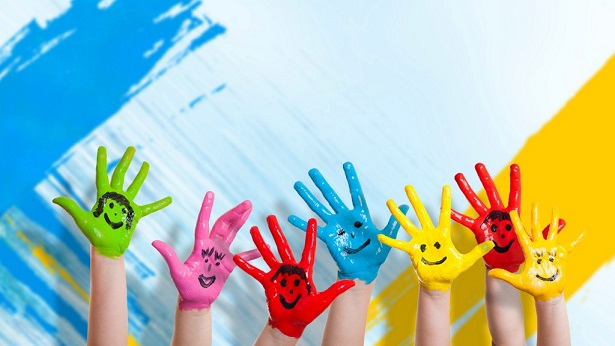 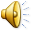 Смородская Галина Алексеевна
Известно, немало важную роль в развитии психических процессов играет ранний возраст. Наиболее значимым и актуальным в данном возрасте является рисование. Рисование- очень интересный и в тоже время сложный процесс. В своей работе использую различные техники рисования, в том числе и нетрадиционные. Малышам интересно рисовать пальчиком, ватными палочками, делать рисунок собственной ладошкой, ставить на бумаге кляксы и получать забавный рисунок.

Каждая из техник – это маленькая игра .Их использование способствует развитию у ребенка:
-Мелкой моторики рук и тактильного восприятия.
-Пространственной ориентировке на листе бумаги, глазомера и зрительного восприятия.
-Внимания и усидчивости.
-Наблюдательности, эстетического восприятия, эмоциональной отзывчивости.
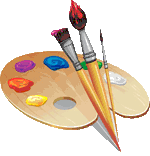 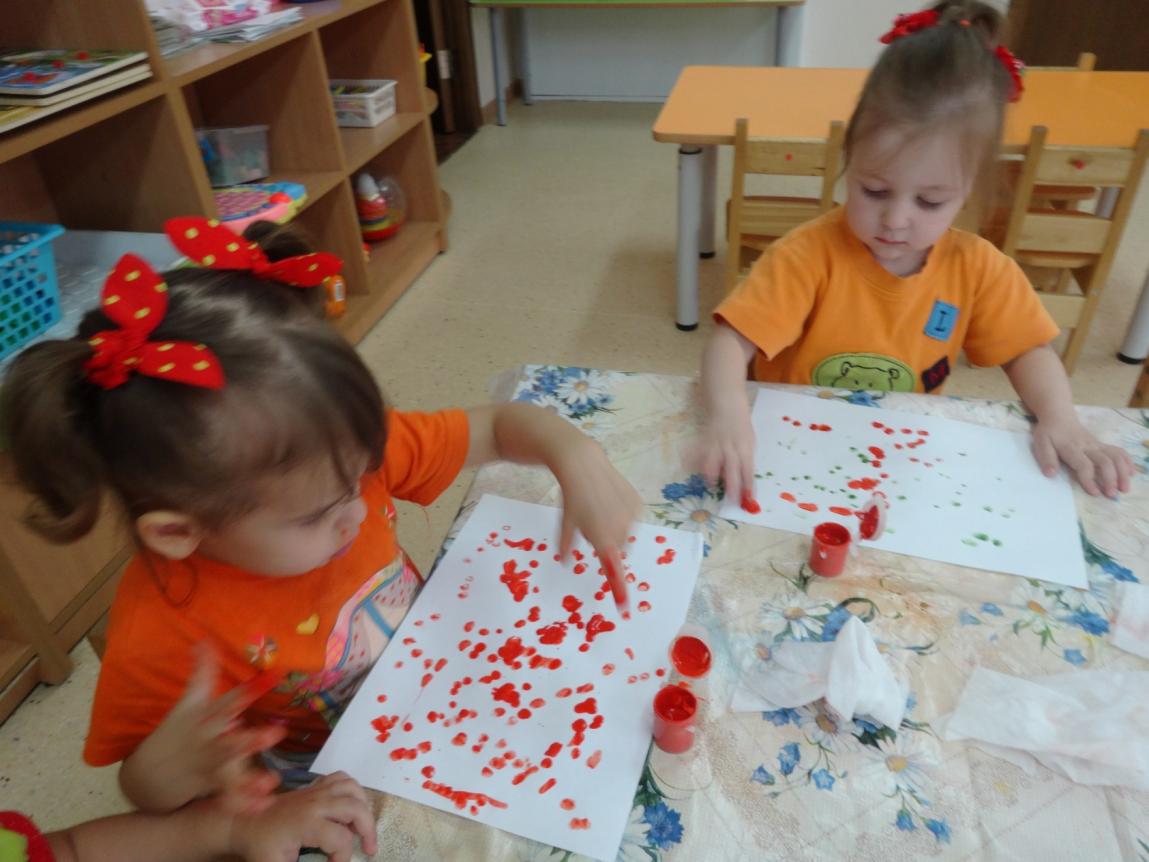 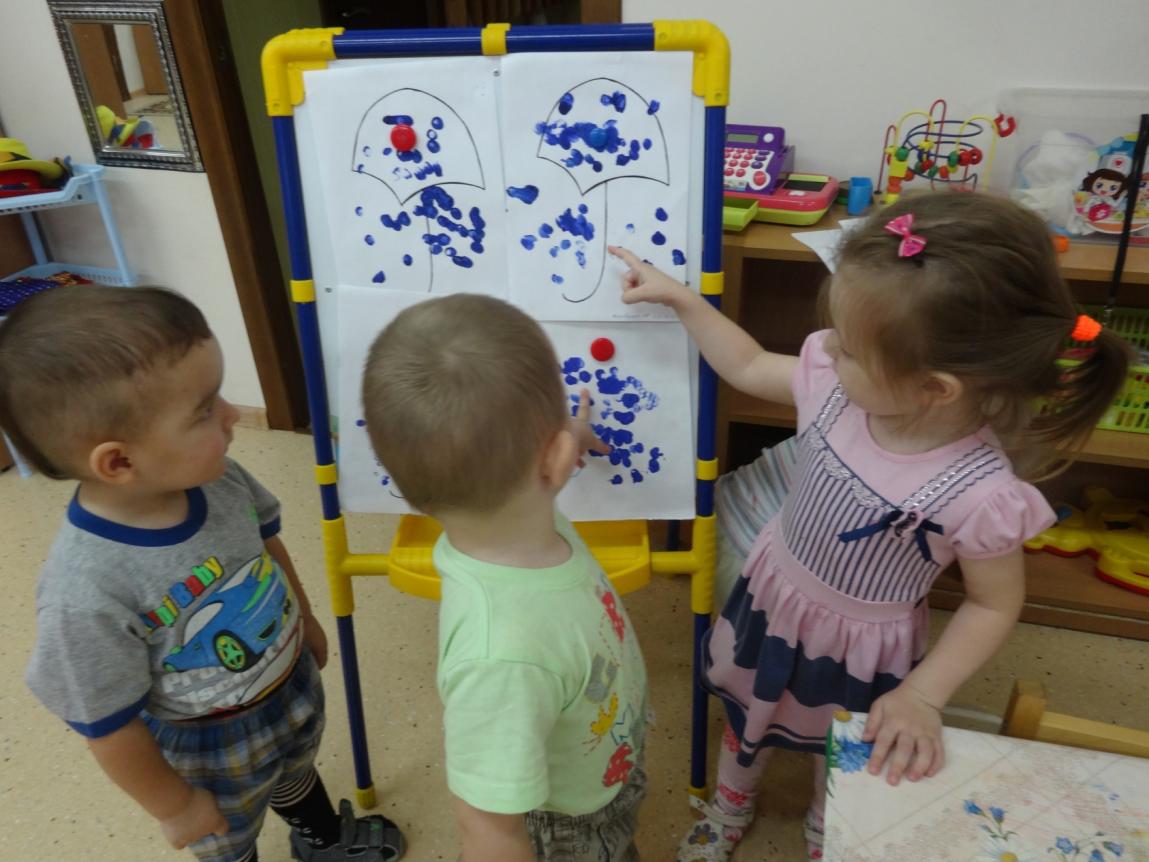 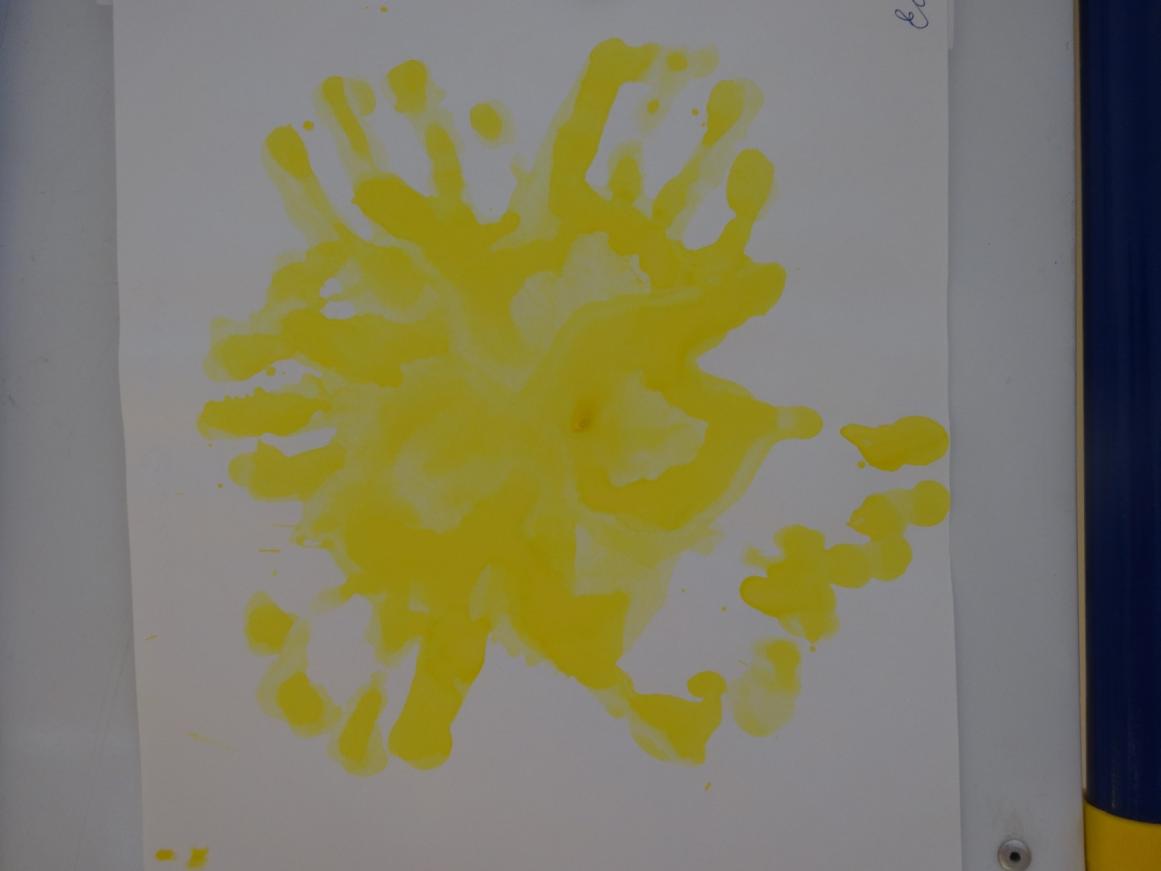 Солнышко.
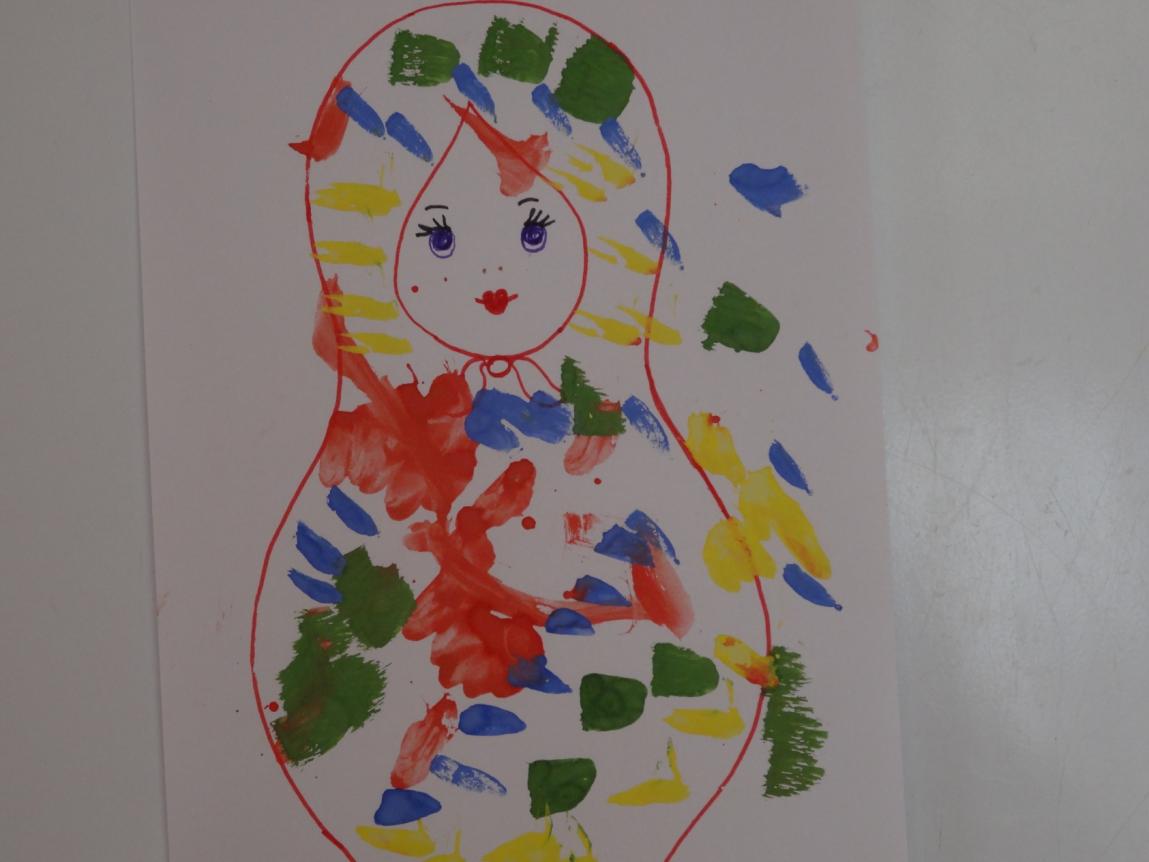 Матрёшка.
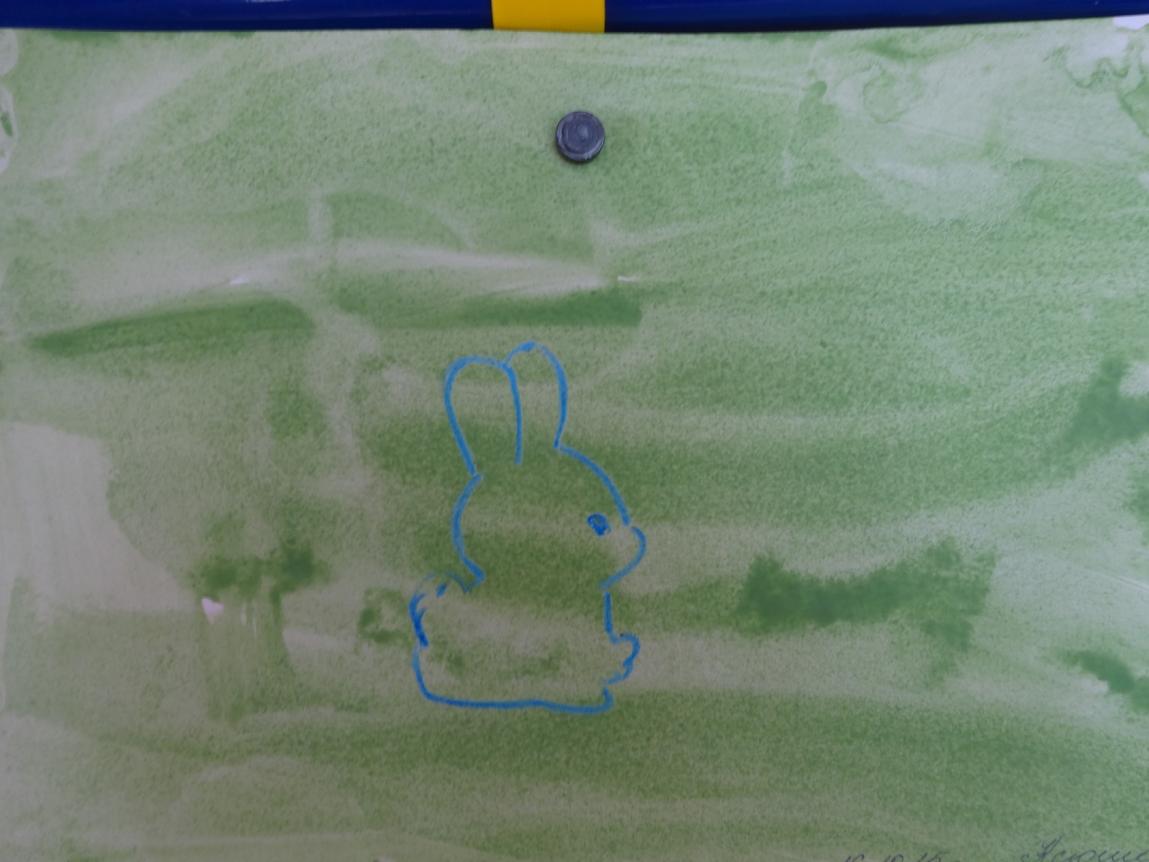 Спрячем зайку.
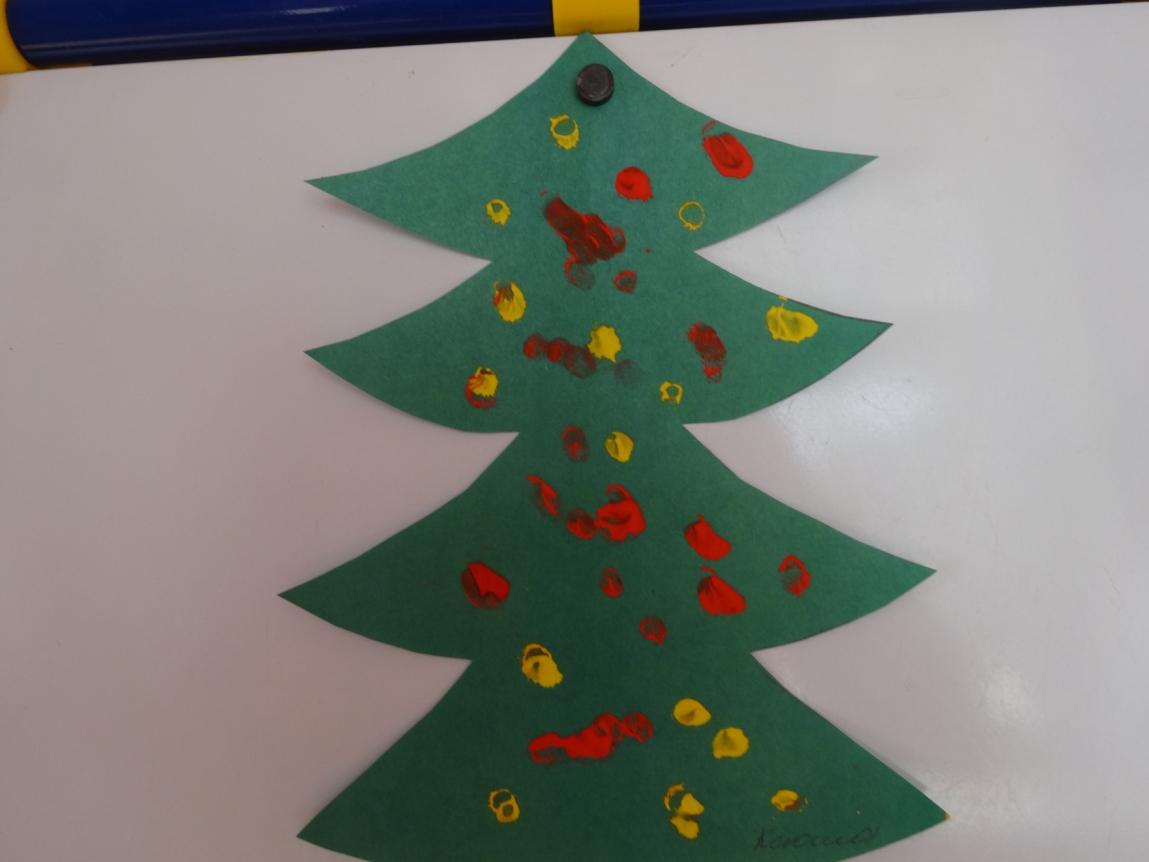 Огоньки на елке.
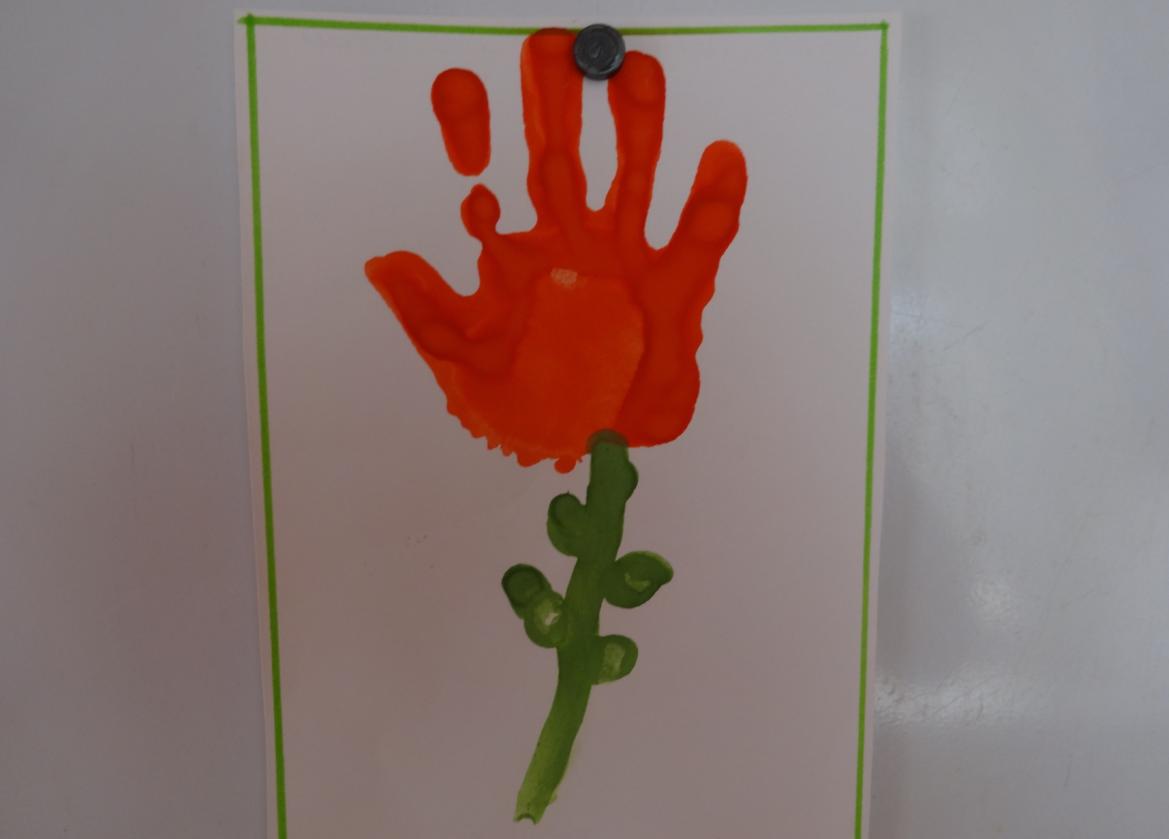 Цветочек для мамочки.
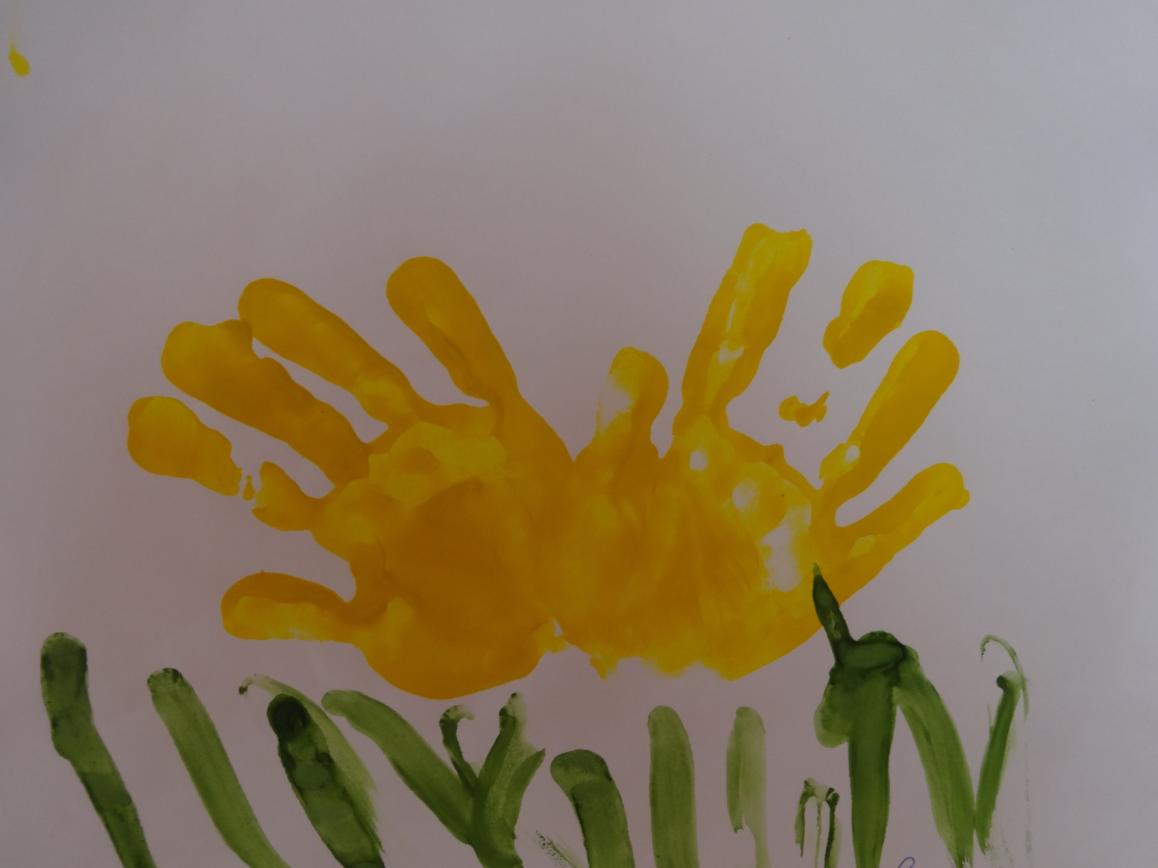 Носит одуванчик желтый сарафанчик.
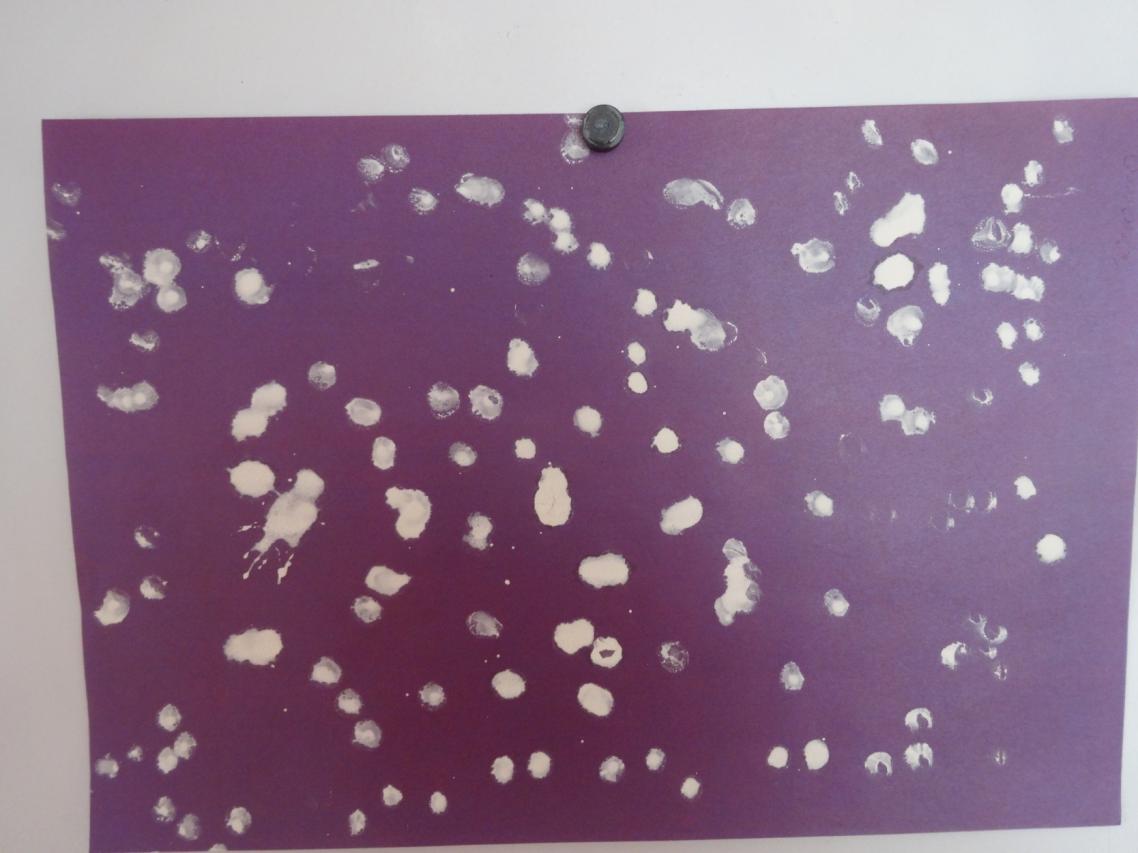 Белый снег пушистый.
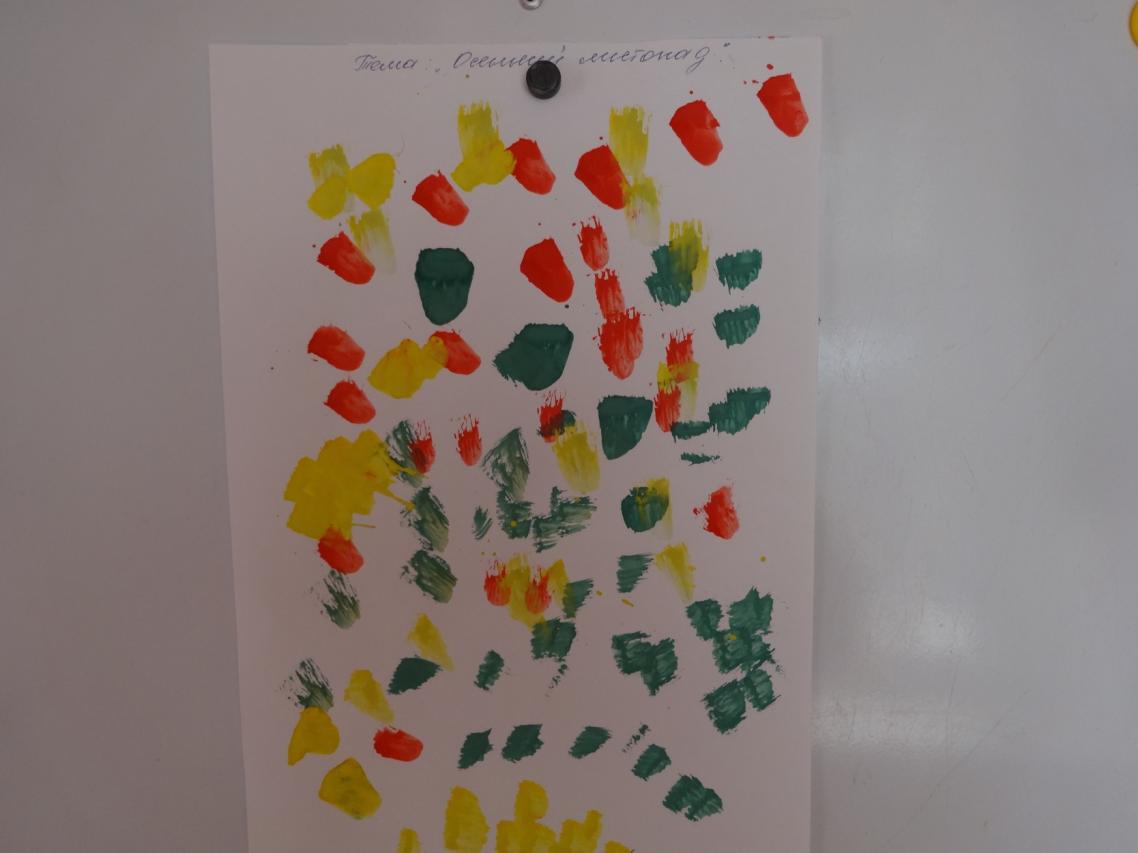 Осенний листопад.
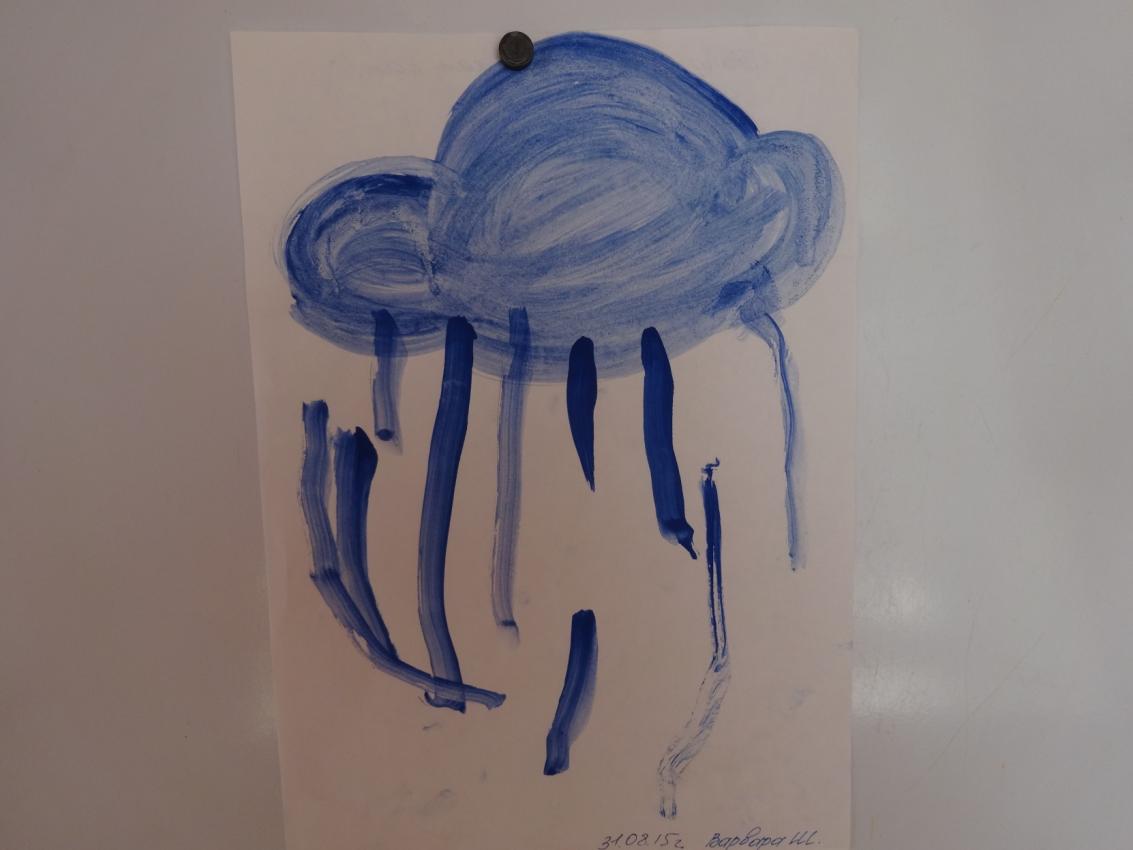 Дождь.
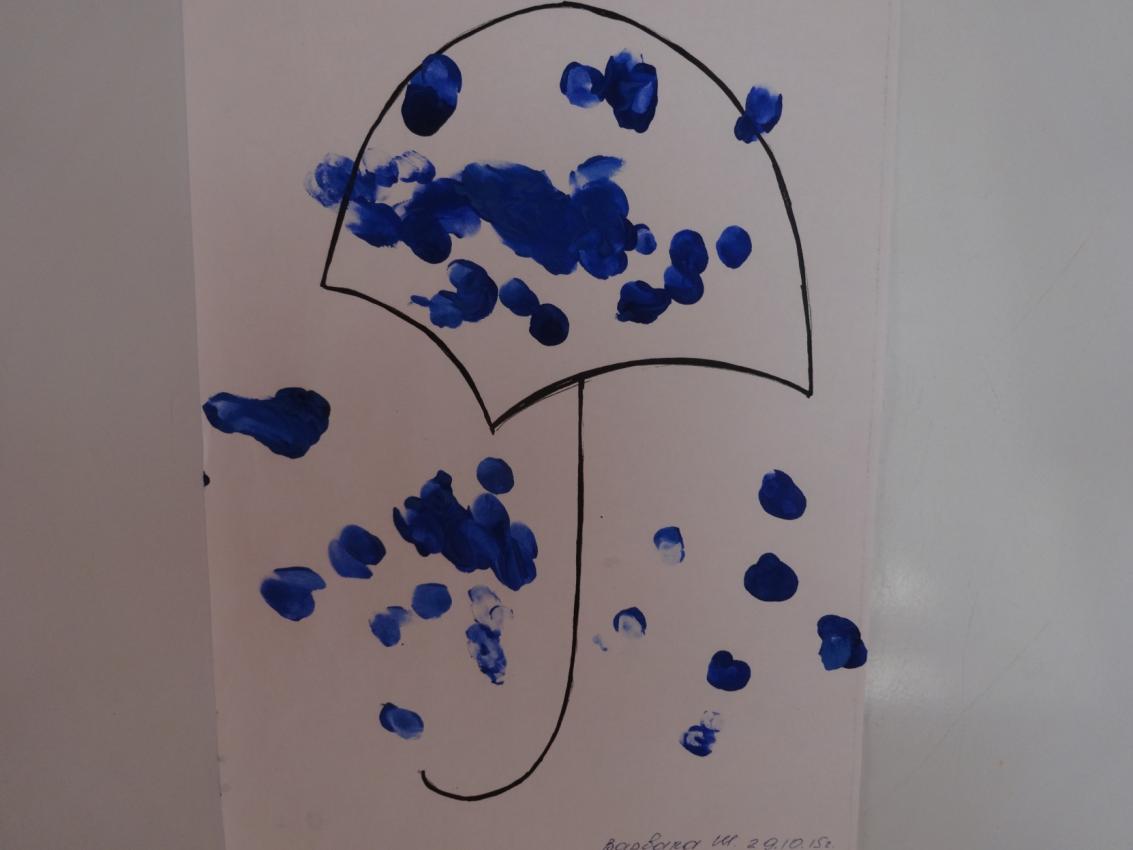 Дождик кап, кап ,кап.
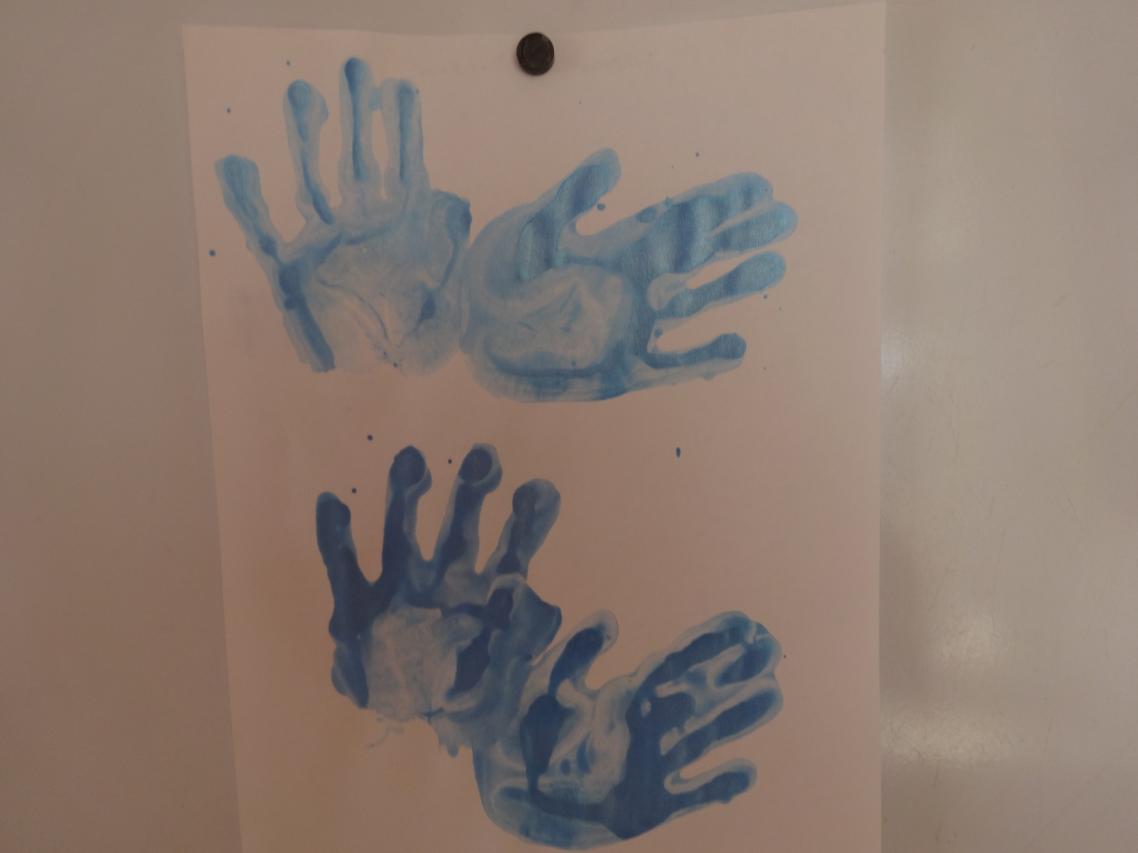 Птички.
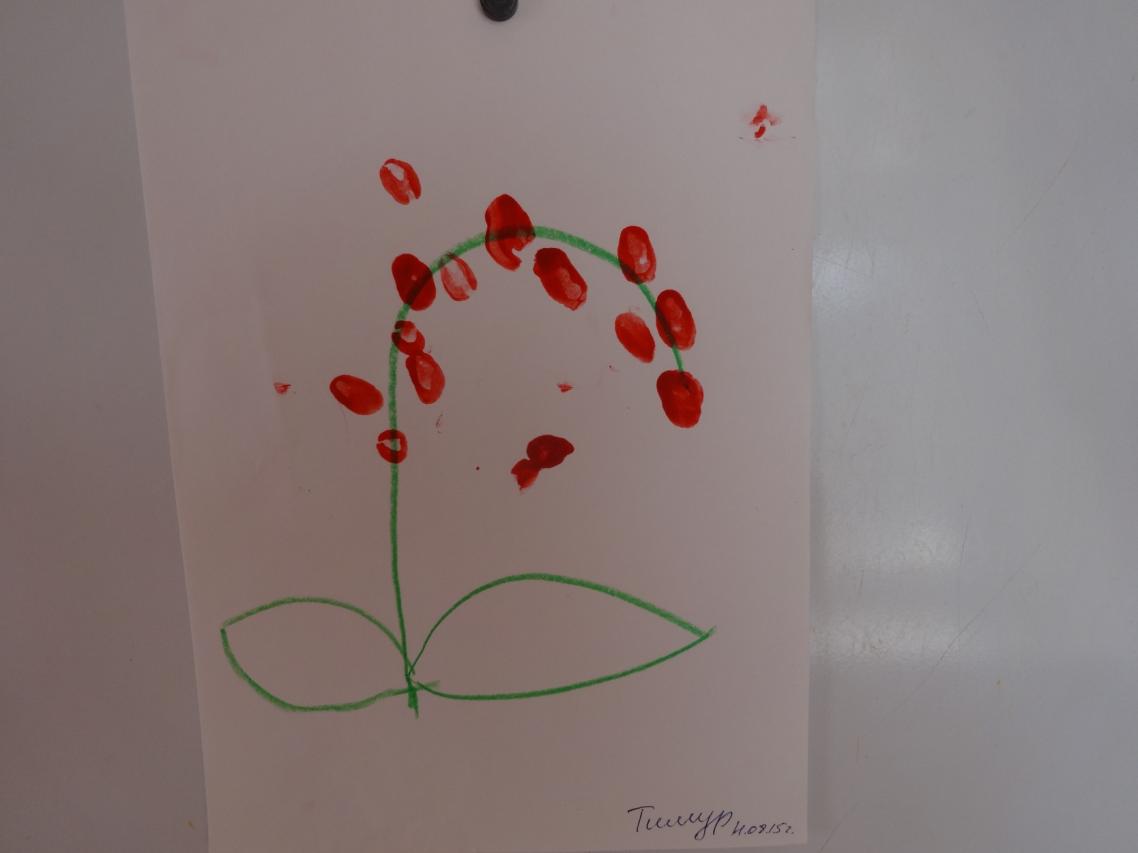 Ягодка.
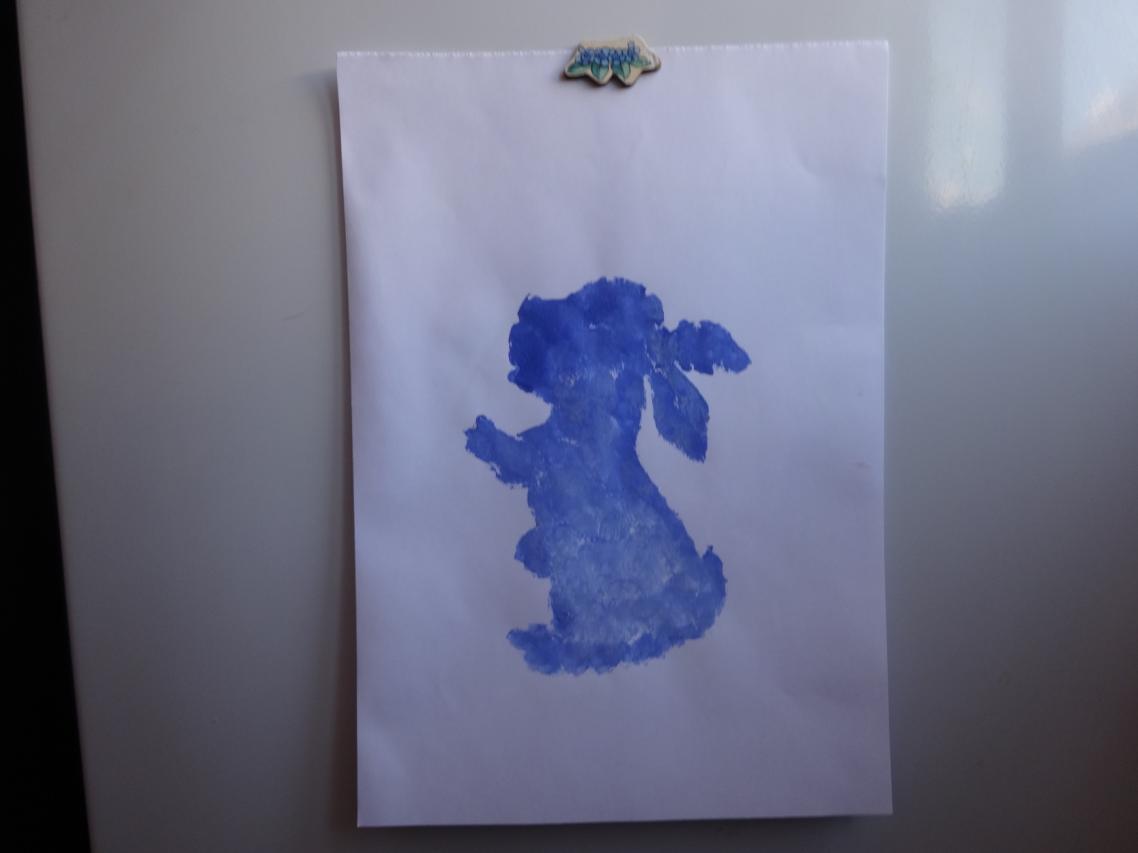 Зайчик – ушастик.
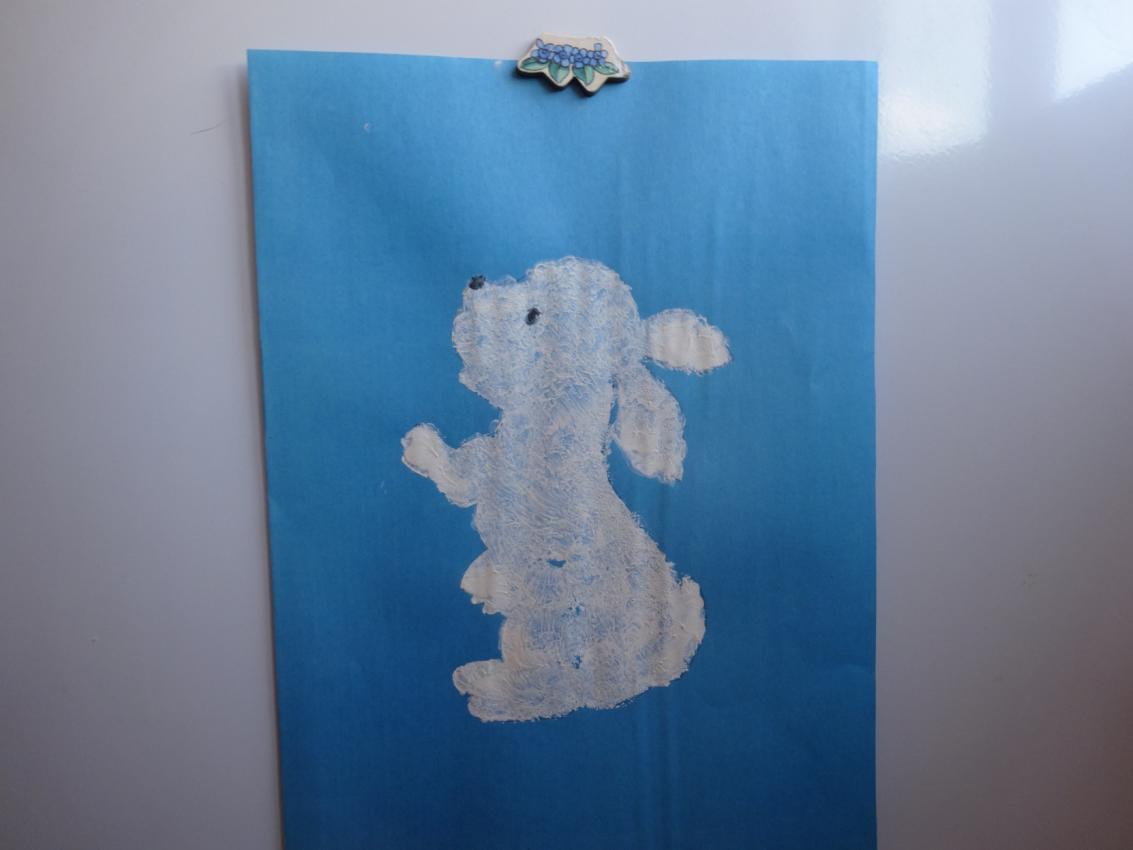 Зайка – ушастик.
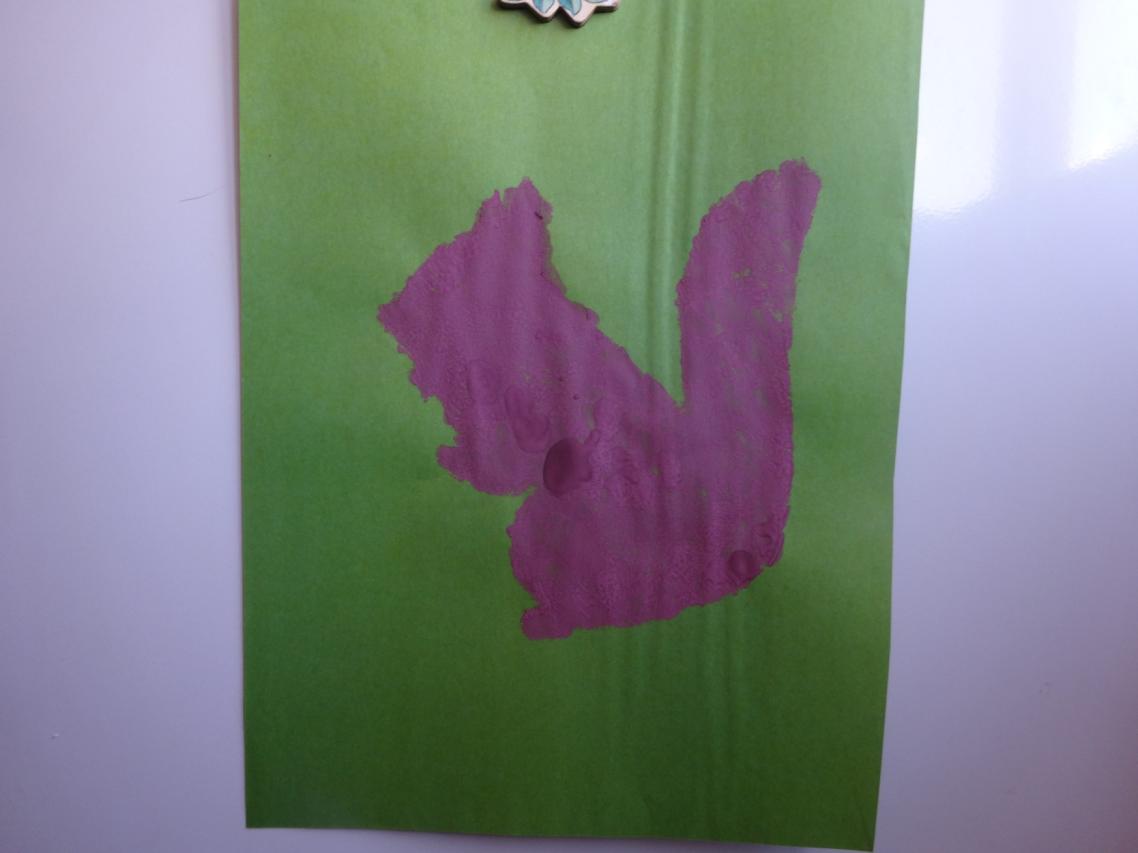 Белочка.
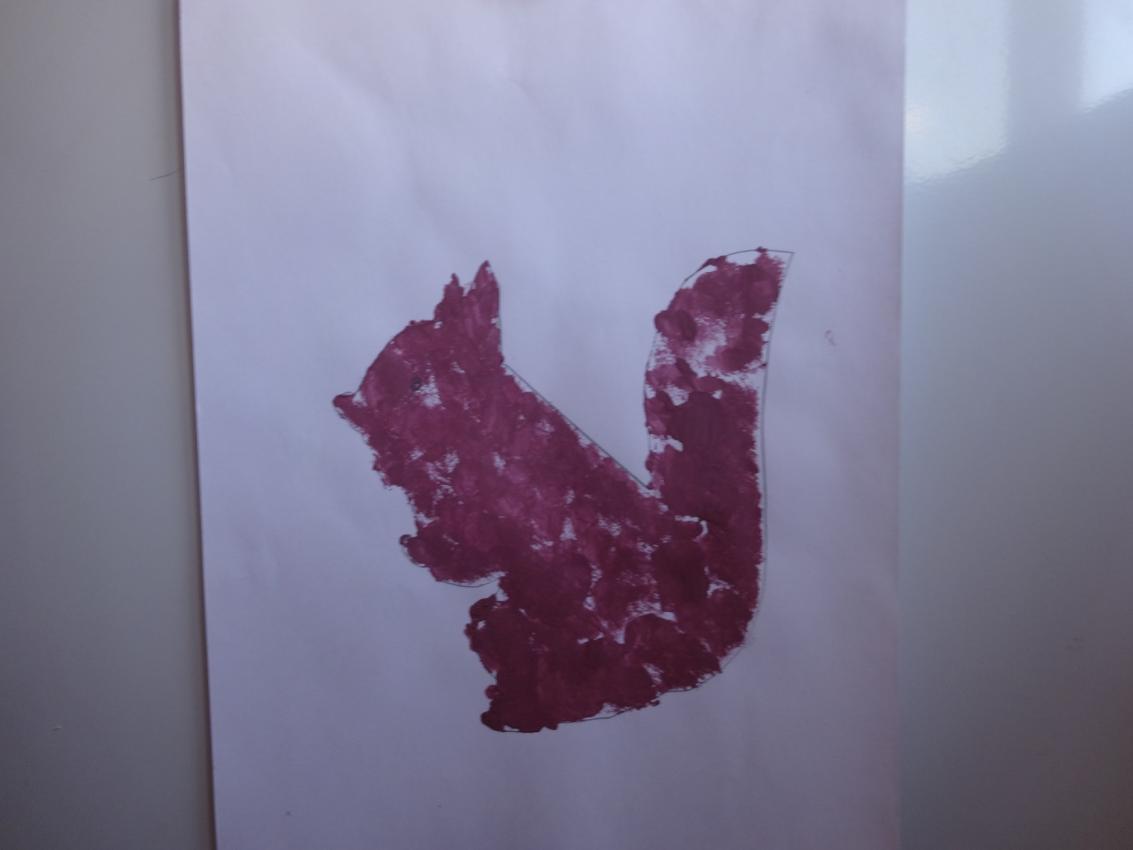 Белочка.
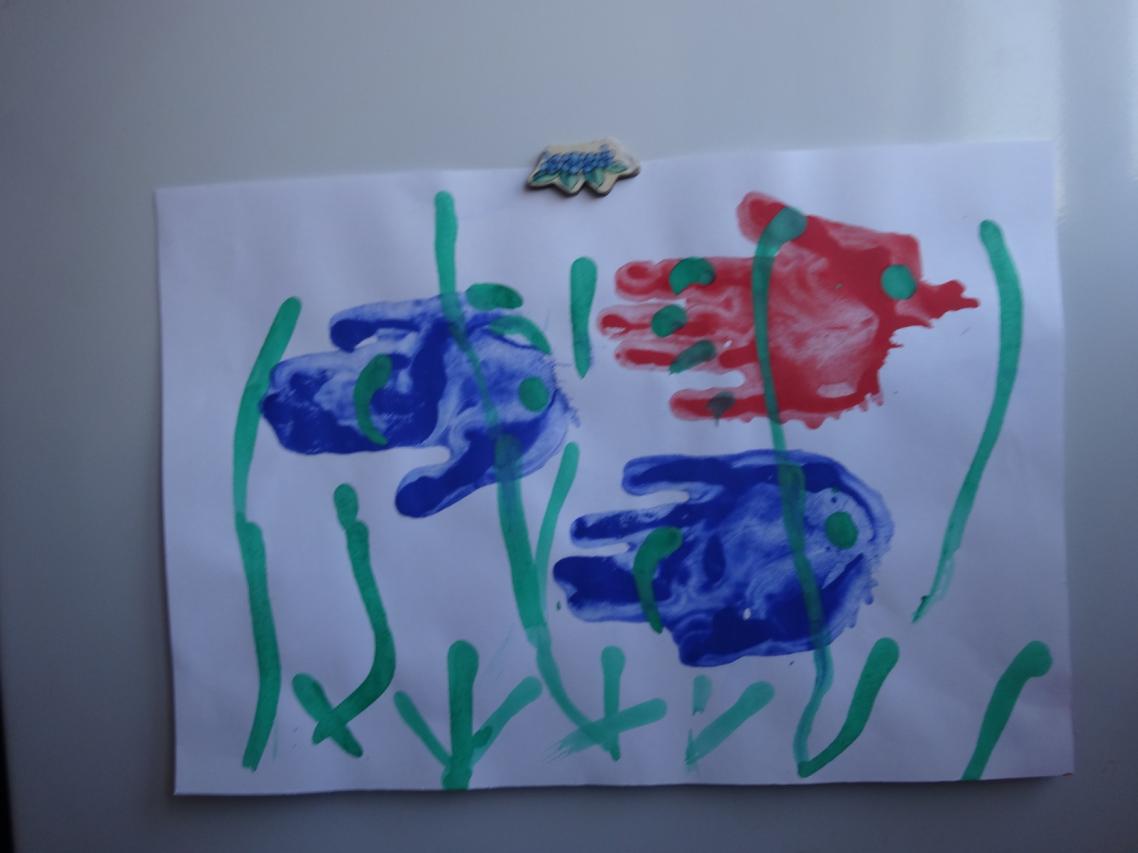 Аквариум.
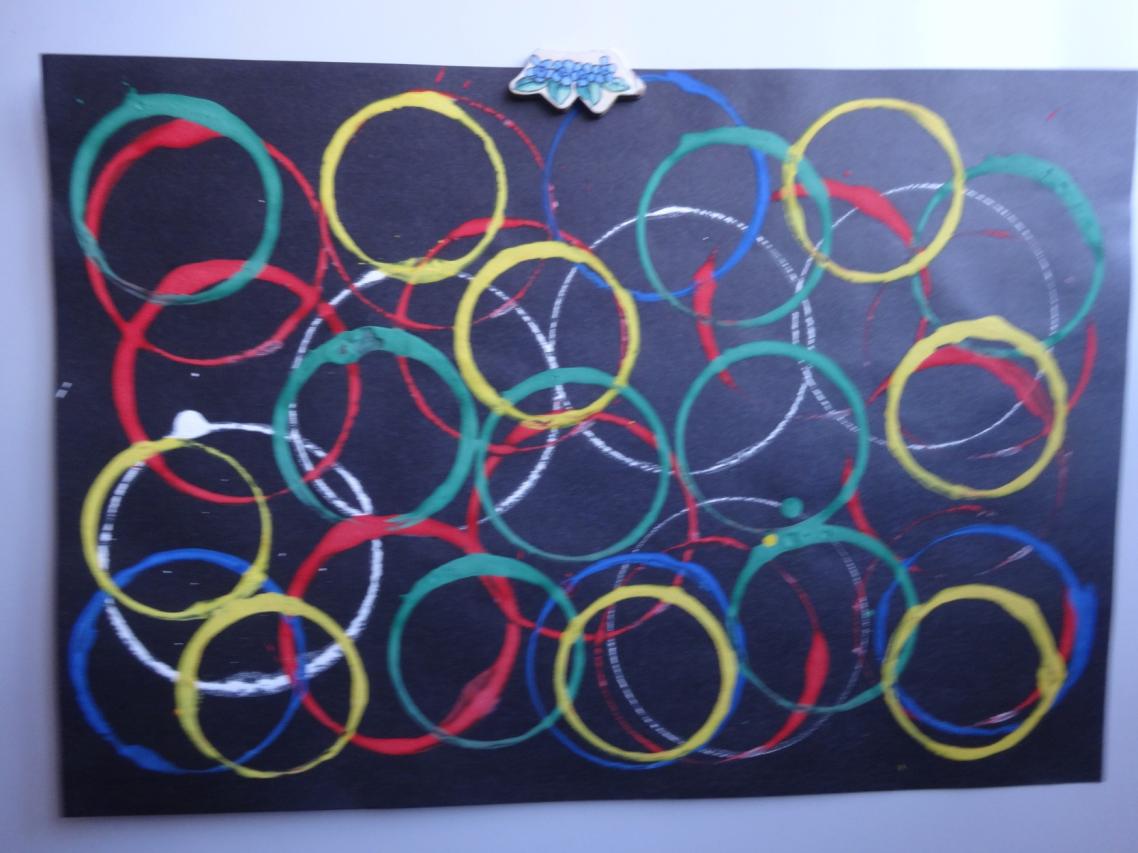 Космос.
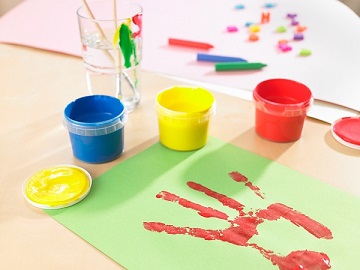 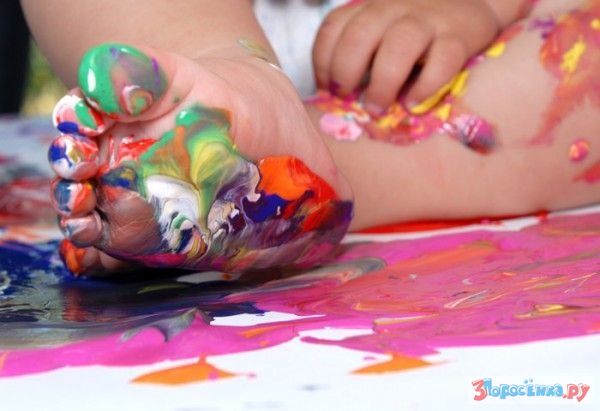